Природная зона-Тундра.
Иллюстрированный материал для ознакомления детей старшего дошкольного возраста с  природными особенностями тундры . Презентация подготовлена воспитателем ГБДОУ Детский сад №91 Выборгского района г.Санкт-Петербурга.2013г.
Содержание:1.Тундра-край вечной мерзлоты.2. Растения тундры.3.Животные тундры.4.Народы севера и их быт.5. Полярное сияние.6. Загадки о севере.
Тундра-край вечной мерзлоты. Земля, промёрзшая за долгую и холодную зиму,только чуть-чуть успевает оттаять и прогреться за короткое лето.
В слегка прогревшемся слое почвы уже могут жить растения. Они не могут вырасти  высокими и обзавестись  пышной кроной, поэтому деревья здесь карликовые с маленькими листьями. Растения в тундре растут очень медленно, что и неудивительно при таких условиях. За год они вырастают примерно на один миллиметр.
И травы не могут подняться высоко над землей: их пригибает сильный ветер, и они стелются по земле. Из ягод за короткое лето успевают созреть только голубика, брусника и морошка. Но зато ягоды эти очень крупные, гораздо крупнее, чем в нашей местности. Но чаще всего встречаются лишайники и мхи.
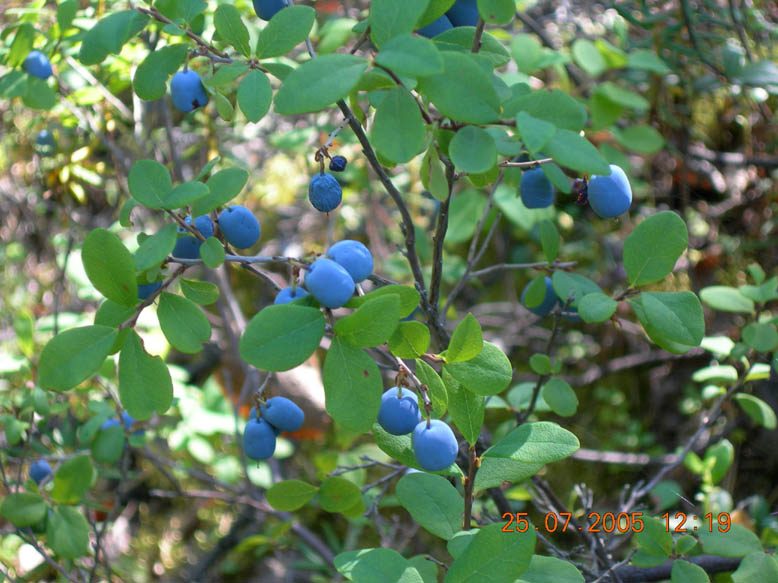 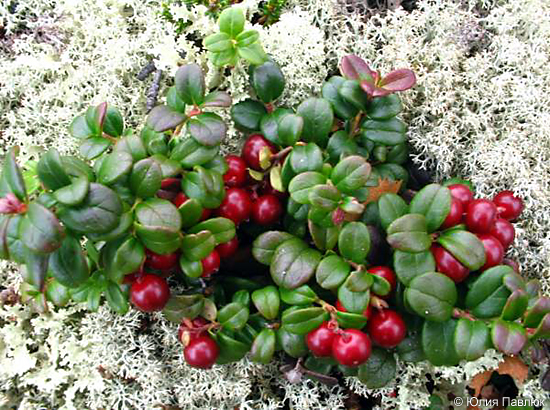 Ягоды тундры: голубика, брусника, морошка.
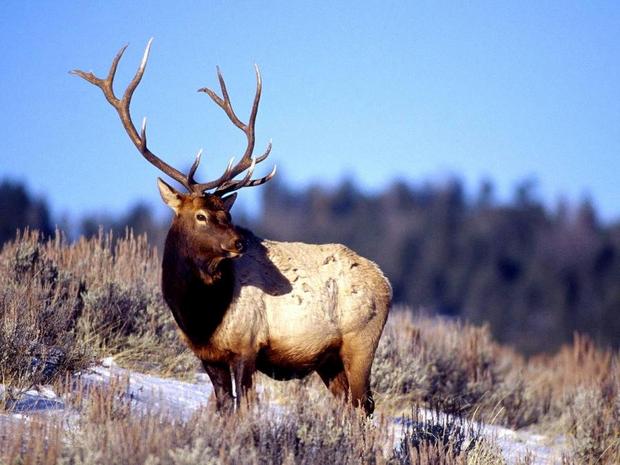 Самые крупные и красивые животные тундры — северные олени. Они-то как раз и питаются мхами. Жители тундры издавна приручили северного оленя.
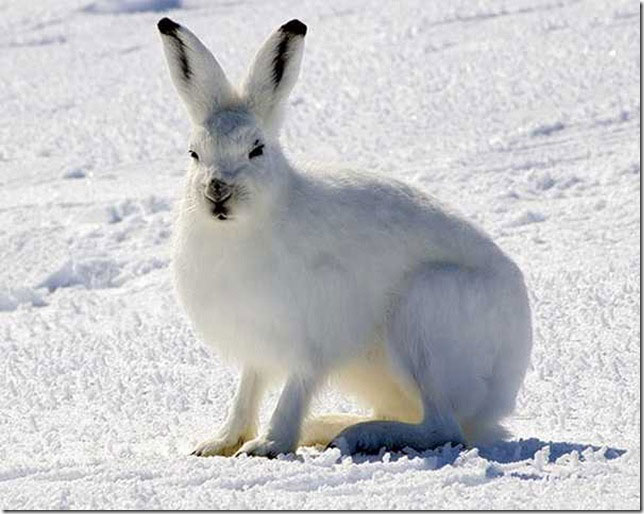 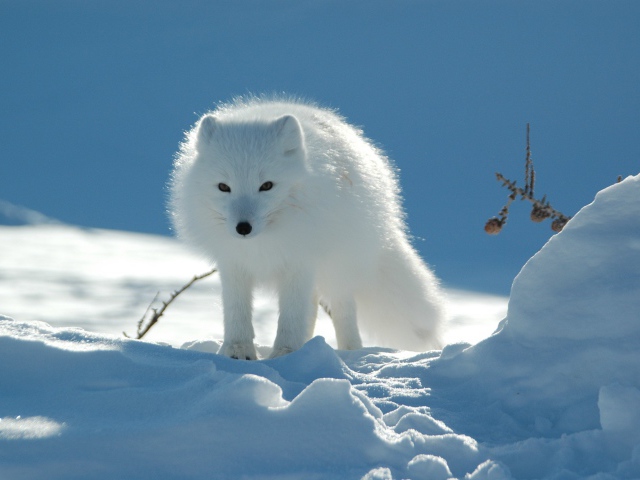 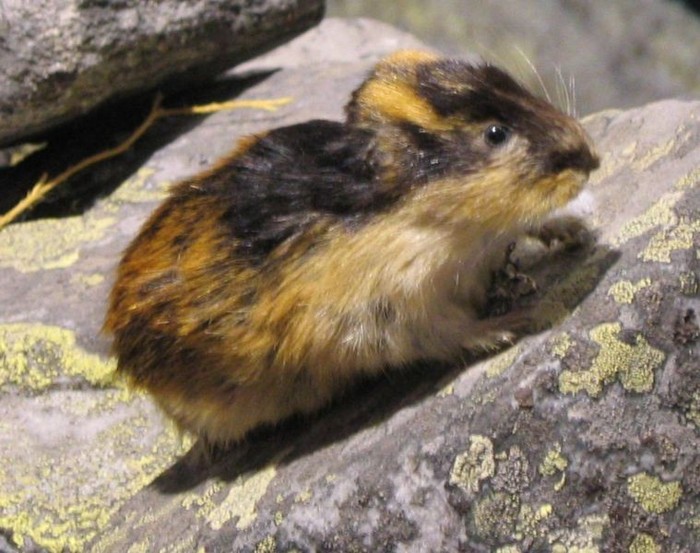 Кроме оленей в тундре живут белые полярные совы, песцы, зайцы, похожие на кроликов и лемминги. Песец — это хищный зверь с очень красивым белым пушистым мехом, а лемминги — это безобидные маленькие грызуны, которыми питаются все, кому не лень: и совы, и песцы, и даже олени. У всех этих животных есть теплый подшерсток, защищающий их от мороза
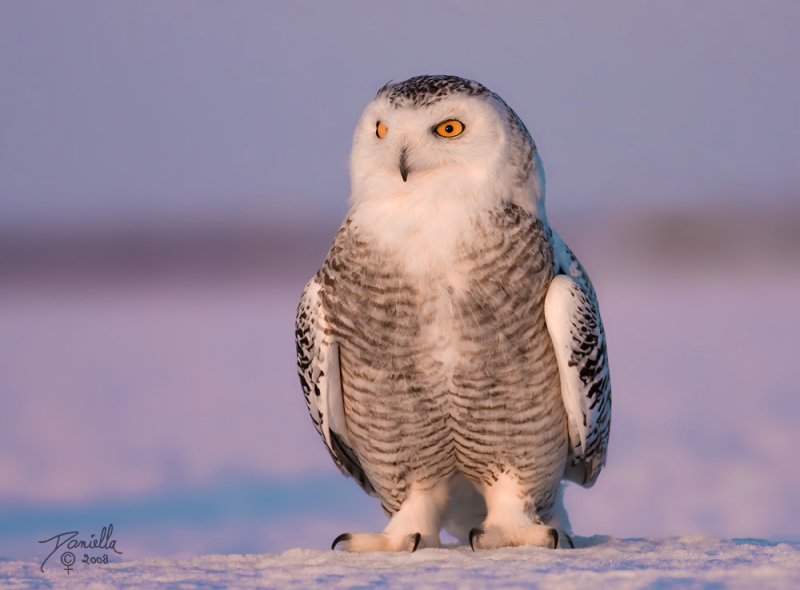 В прибрежных морях плавает много мелкой рыбы, поэтому летом сюда слетается много птиц. Постоянно живут в Тундре только полярные совы и белые куропатки.
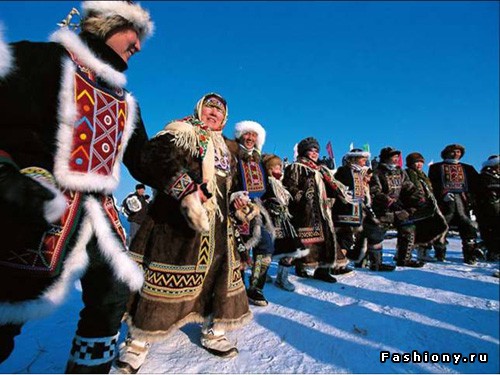 В тундре проживают народы, ведущие кочевой образ жизни. Это ненцы, чукчи, якуты, коряки и др. Лето эти народы  живут в тундре, зиму в основном в северной тайге. Всё домашнее хозяйство переносное, его перевозят на оленьих упряжках.
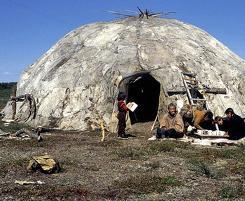 Жилище народов Севера- чум или яранга из кожи или шкур с мехом домашнего оленя на каркасе из лиственничных жердей с открытым очагом.
Для сохранения тепла людям служит меховая одежда- сплошная малица у мужчин и распашная ягушка у женщин из шкур молодого оленя мехом внутрь. В сильные морозы поверх малицы или ягушки одевается «гусь»- та же малица, но мехом наружу. Под малицу одеваются меховые брюки. Обувь-мягкие сапоги из оленьего меха.
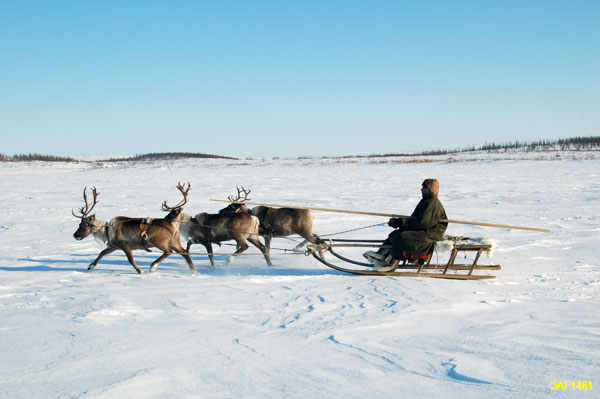 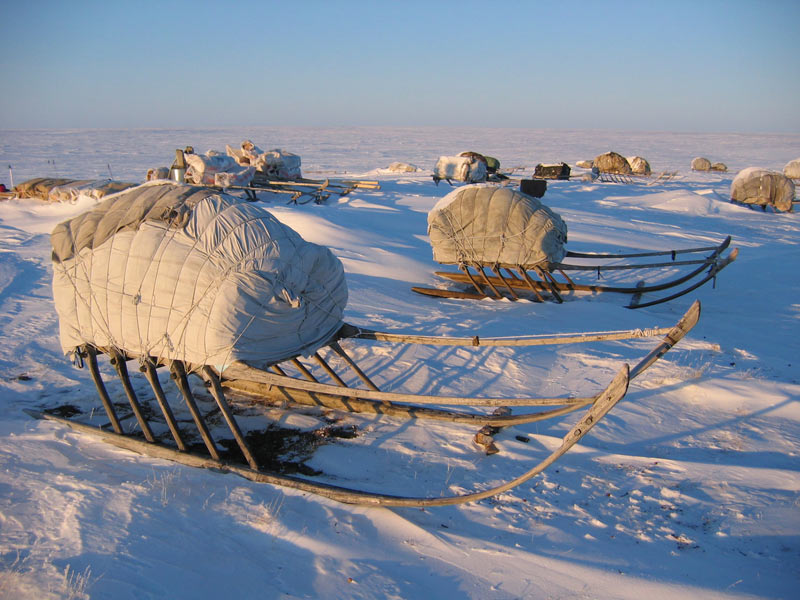 Зимой и летом жители тундры ездят на оленях или собаках, запряжённых в специальные сани-нарты.
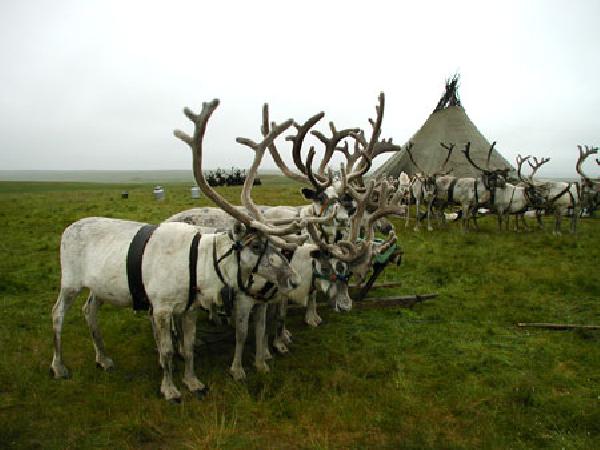 Основное занятие  кочевых северных народов-оленеводство, потому что олень –это источник питания, одежды, жилья, основа хозяйства и престижа оленевода.
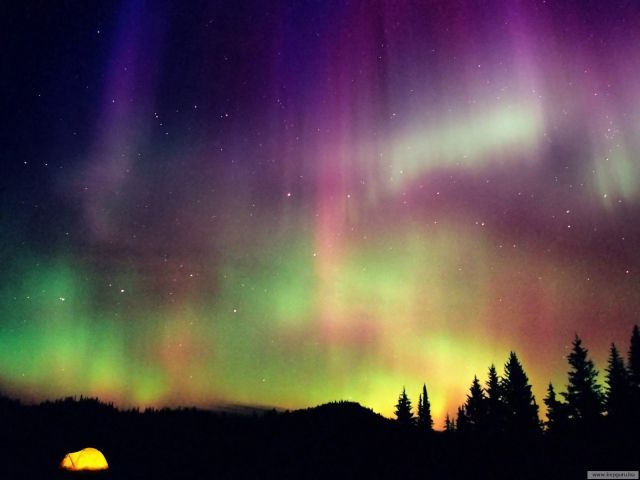 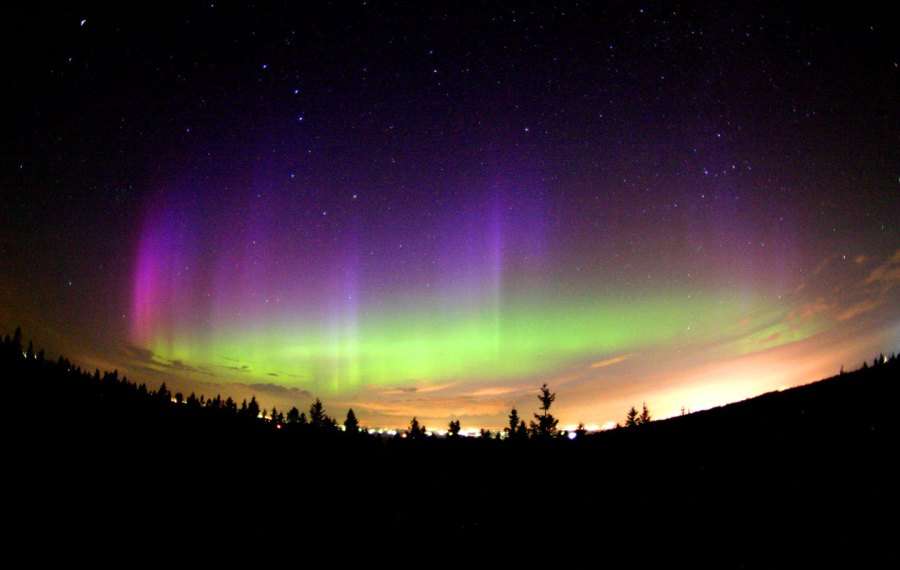 В тундре весной и осенью можно наблюдать полярное сияние в виде общего быстро меняющегося свечения неба или движущихся лучей,полос,корон,»занавесей». Длительность полярных сияний состовляет от десятков минут до нескольких суток.
Загадки о севере:
Что за хищник за такой,

 С шерстью бело – голубой?

 Хвост пушистый, мех густой,

 В норы ходит на постой.

 Птицы, яйца, грызуны

 Для него всегда вкусны.

 На лису похож немного,

Тоже псовая порода.
Ночью ухает: «Ух – ух!»

 Съем любого, кто лопух.

 Догоню, когтями – цап!

 Утащу и съем во льдах.

 У меня желты глаза,

 Перья тонки, белы,

 Клюв короткий и кривой –

 Я охотник смелый.
Корешки морошки гложем,

Мох грызём в конце концов.

Но без тундры жить не можем,

Хоть пугаемся песцов.
Словно царскую корону,

 Носит он свои рога.

 Ест лишайник, мох зелёный.

 Любит снежные луга
Олень от них убегает –

А они не отстают.